Reversed Size Sexual Dimorphism (RSD)In Birds of Prey
By: Angel Gosnell
What is RSD?
Reverse of the norm
In normal size dimorphism, males are typically larger than females due to intrasexual selective pressures.  
In RSD, females are larger than males. 
How could this be advantageous to the male? To the female?
Our Subjects:
Strigiformes
Owls
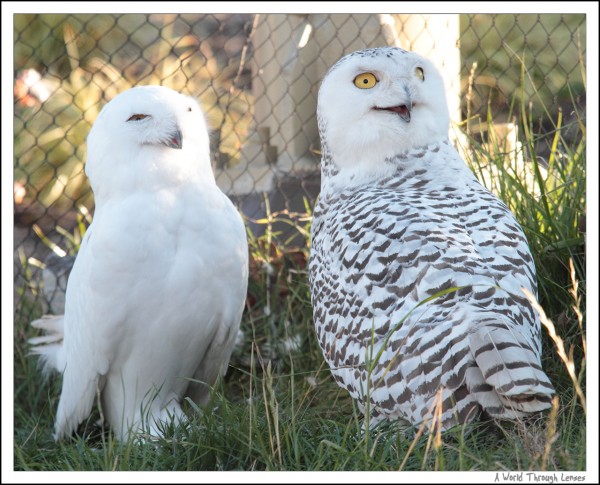 Snowy Owl
 Nyctea scandiaca
[Speaker Notes: http://awtlblog.vitsco.com/2009/11/white-animal-in-the-zoo-snowy-owl/]
Our Subjects:
Falconiformes 
Falcons and Hawks
Red-shouldered Hawk
Buteo lineatus
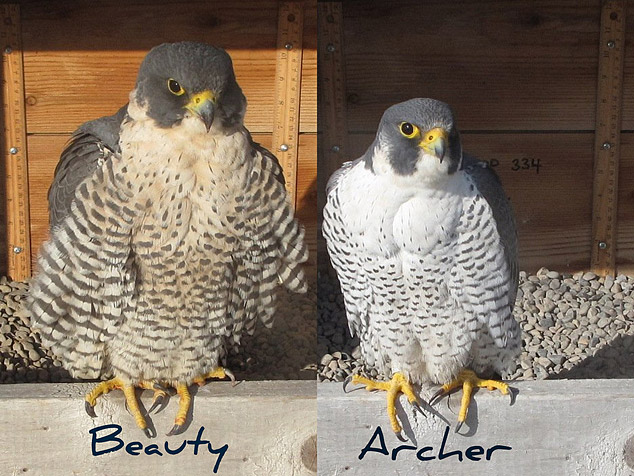 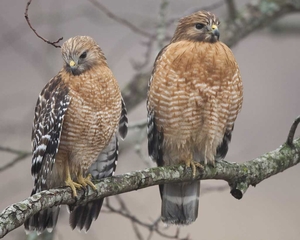 Peregrine Falcon
Falco peregrinus
[Speaker Notes: http://birds.audubon.org/birds/red-shouldered-hawk
http://rfalconcam.com/rfc-main/physicalDescription.php]
Hypotheses of Evolution and Maintenance
Small Male (retained female ancestral size)
Large Female (retained male ancestral size)
Selective pressures favoring large female and small male size
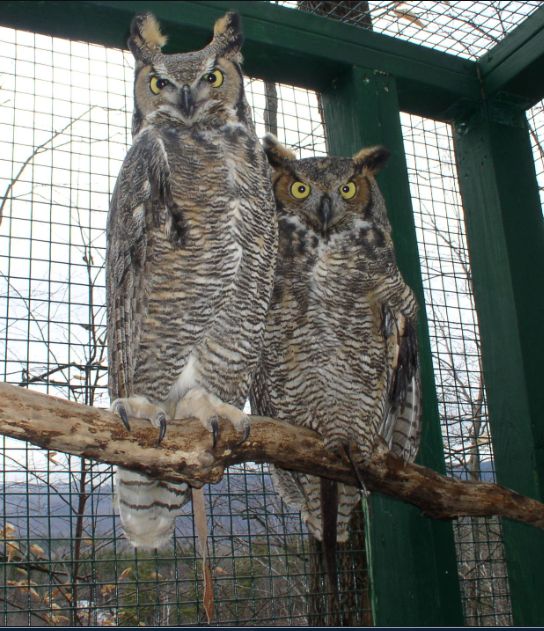 Great Horned Owl
Bubo virginianus
[Speaker Notes: http://www.adirondackwildlife.org/GreatHornedOwls.html]
Ecological Hypothesis
Niche partitioning 
Lessens prey competition between the sexes
Dimorphism allows for  better exploitation of the available prey base and lessens survival competition between the sexes(Krueger 2005;Ydenberg RC, Forbes LS. 1991). 
Doesn’t predict which sex becomes larger (Krueger 2005; Ydenberg RC, Forbes LS. 1991).
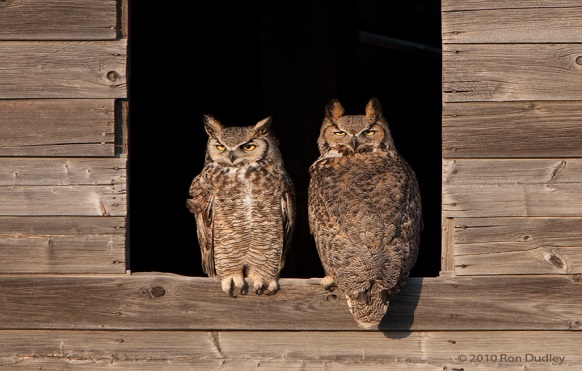 Great Horned Owl
Bubo virginianus
[Speaker Notes: http://www.adirondackwildlife.org/GreatHornedOwls.html]
Role Differentiation Hypothesis
Males and females have divided work load in raising fledglings
Large female: Role
Larger energy base 
to produce a larger egg size, larger clutch size, and shorter incubation periods. (Krueger 2005; Ydenberg RC, Forbes LS. 1991). 
Small male: Role/Energy Saving
Increased foraging efficient or territory defense due to an increase in flight efficiently
Fast-prey specialization 
Hunting strategies 
Food provisioning
Territorial defense 
Saves energy
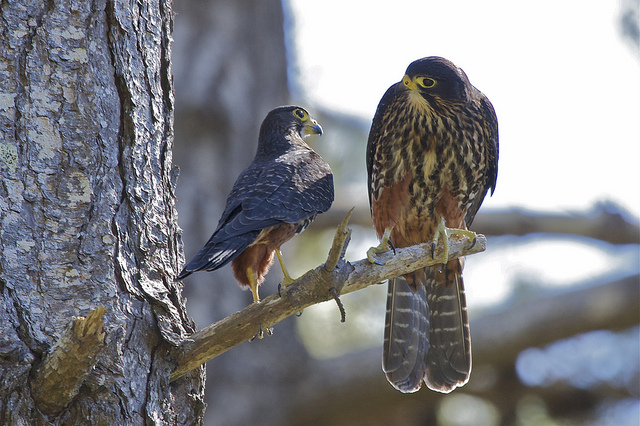 New Zealand Falcon
Falco novaeseelandiae
Behavioral Hypothesis
3 pathways
Large female
Increased female dominance 
higher food provisioning/reproductive rate
Decreased cannibalism  (Smith 1982), increased safety
Large Female
Intrasexual competition for males; where females compete for males
Increases sexual dimorphism: plumage and size. 
Doesn’t correspond with Jones (1997) model…..
Small Male: 
Mate Selection
Increased agility and flight maneuvers 
Intersexual competition for females
 Showing off ‘good genes’ and hunting ability
Snowy Owl
 Nyctea scandiaca
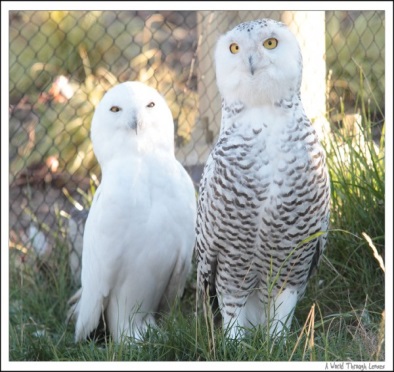 Some Evidence
Pleasants and Pleasants (1998) 
Falconiformes
Female increased in size due to change in hunting strategies of females or the male….most likely the male
Male retained original size 
Strigiformes 
Males decreased in size
Females and egg size either did not change from their plesiomorphic state or as female size increased egg size changed proportionately.
Female retained original size
RSD’s Evolution
Krueger’s (2005) comparative analysis 
Falconiformes
Strong correlates between foraging
Fits with the small male hypothesis in that males evolved to become smaller in response to increased foraging efficiency. 
RSD evolved via a change in hunting strategies resulting in higher reproduction. 
Strigiformes 
Evolutionary analysis suggests that RSD evolved due to natural selection rather than sexual selection in owls because RSD evolved before specialization on more agile prey (Krueger 2005).
Tengmalm’s Owls:Natural Selection over Sexual Selection?
Difference in good vs bad prey years
No significant difference in male reproductive output in good vole years
Small males: higher reproductive success in low vole years
Increased reproductive output through out life compared with large males
Females benefit from good nutrition…. female body size  directly proportional to egg size in both years
 (Hakkarainen  H, Korpimaeki E. 1991, 1993).
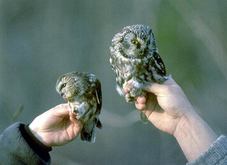 Tengmalm’s Owl
Aegolius funereus
[Speaker Notes: http://www.biokids.umich.edu/critters/Aegolius_funereus/]
Suggestions
McDonald, Oslen, and Cockburn (2004) 
many researchers have failed to look at specific environmental factors that affect raptor RSD in specific species and/or specific populations
Arak (1988) suggests that a single selective pressure on one sex without considering other forces does not explain sexual dimorphism. Sexual dimorphism must arise from differing selectional pressures on body size for each sex.
Conclusions
No conclusive evidence  to the evolution of RSD
To study one sex over the other is bias 
Determination of ancestral body size and reproductive characters, such as egg size and clutch size, provides crucial evidence to support or debunk any hypothesis
Logistical problems in determining pleiotropic characters impede proving either hypothesis.
Red-shouldered Hawk
Buteo lineatus
Bibliography
Arak A.  1988. Sexual dimorphism in body size: a model and atest. Evolution. 42:820-825.
Bateman AJ. 1948. Intrasexual selection in Drosophila. Heredity. 2:349-363. 
Darwin C. 1871. The descent of man and selection in relation to sex. London: Murray.
Hakkarainen  H, Korpimaeki E. 1991. Reversed sexual size dimorphism in Tengmalm's owl: Is 	small male size adaptive? Oikos. 61(3):337-346.
Hakkarainen H, Korpimaeki E. 1993. The effect of female body size on clutch volume of 	Tengmalm's owls (Aegolius funereus) in varying food conditions. Ornis Fennica. 	70(4):189-195.
Jones AG, Avise JC. 1997. Microsatellite analysis of maternity and the mating system in the 	Gulf pipefish (Syngnathus scovelli), a species with male pregnancy and sex-role		 reversal. Mol Ecol. 6:203-213.
Krueger O. 2005.The Evolution of Reversed Sexual Size Dimorphism in Hawks, Falcons and 	Owls: A 	Comparative Study.  Evol Ecol. 19(5): 467-486.
McDonald PG, Olsen PD, Cockburn A. 2005. Selection on body size in a raptor with pronounced 	reversed 	sexual size dimorphism: are bigger females better? Behav Ecol. 16(1):48-	56.
Trivers, RL. 1972. Parental investment and sexual selection. In: B. Campell, editor. Sexual 	selection and the descent of man. Aldine Press: Chicago, p. 136-179.
Ydenberg RC, Forbes LS. 1991.The survival-reproduction selection equilibrium and reversed 	size dimorphism in raptors. Oikos. 60(1): 115-120.